Retos del Sistema Nacional de Transparencia
EUGENIO MONTERREY CHEPOV
21 de Mayo de 2015
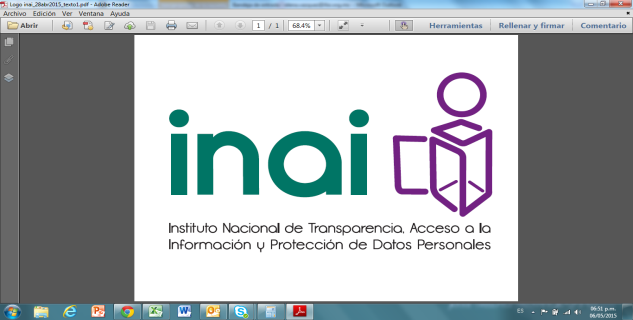 EVOLUCION NORMATIVA
2002. 
Expedición de leyes  de transparencia federal y estatales.
1977. 
Reforma constitucional: “El derecho a la información será garantizado por el Estado”.
2007 y 2014. Reformas al artículo 6º constitucional
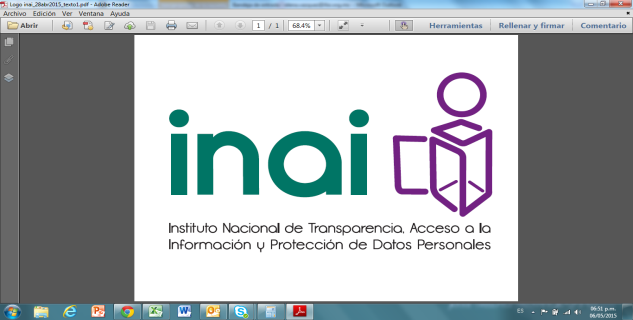 EVOLUCION NORMATIVA
En México el Régimen de Competencias en materia de Transparencia y Acceso a la Información Pública, es una facultad concurrente entre la Federación y las Entidades Federativas (Estados Federados y Distrito Federal), lo que en algunos países llaman provincias.
Es decir se trata de facultades compartidas del orden Federal y Local.
.
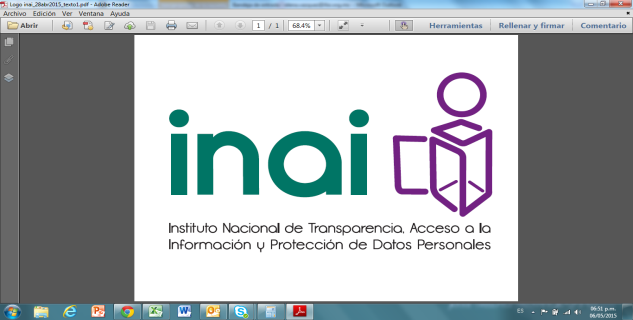 EVOLUCION NORMATIVA
En México existen 32 Entidades Federativas y un orden Federal:

Lo anterior conlleva a que existan 32 Leyes de Transparencia y Acceso a la Información del ámbito Local y una (1) Ley FEDERAL de Transparencia y Acceso a la Información.
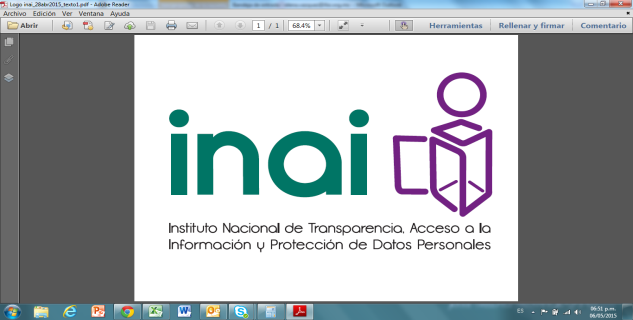 REFORMA  2014
IV. Se establecerán mecanismos de acceso a la información y procedimientos de revisión expeditos que sustanciarán  los organismos autónomos especializados e imparciales que establece la Constitución.
BASES
Organismos Garantes de Acceso a la Información
Autónomos

Especializados

Imparciales

Colegiados
INAI
Organismos Locales (32)
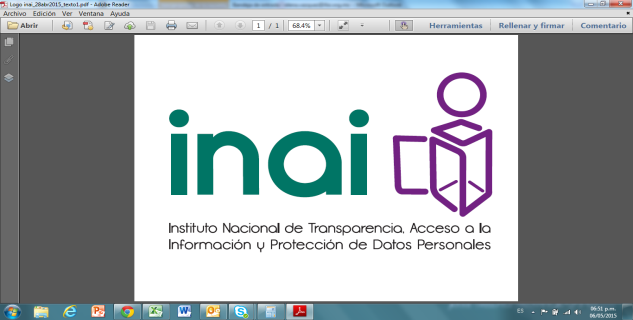 PROPÓSITO DE LA REFORMA CONSTITUCIONAL 2014
AUTONOMIA CONSTITUCIONAL PARA TODOS LOS ORGANOS GARANTES DE TRANSPARENCIA DEL PAIS (FEDERAL Y LOCALES)
ORGANISMO GARANTE FEDERAL ORGANISMO GARANTE FEDERAL AUTONOMO, CON COMPETENCIA PARA CONOCER ASUNTOS DE LOS TRES PODERES Y ORGANOS AUTONOMOS DEL ÁMBITO FEDERAL, CON EXCEPCION DE LA SCJN
EL ORGANO GARANTE FEDERAL COMO INSTANCIA DE REVISIÓN DE RESOLUCIONES DE ORGANOS LOCALES
INTEGRANTES DEL ORGANO GARANTE FEDERAL NOMBRADOS POR EL SENADO  Y LA NO OBJECION DEL PRESIDENTE DE LA REPUBLICA
PODER DE ATRACCION DEL ORGANO GARANTE FEDERAL (ASUNTOS DE INTERES Y TRASCENDENCIA)
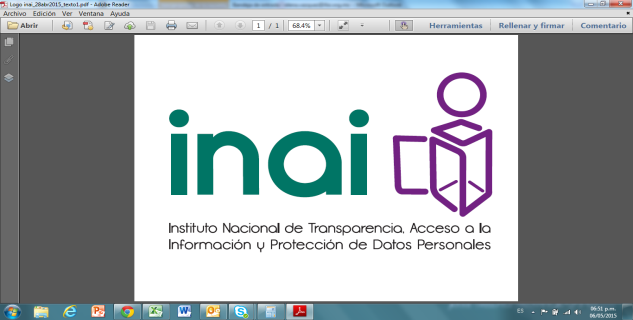 PROPÓSITO DE LA REFORMA CONSTITUCIONAL 2014
CAPACIDAD DEL ORGANO FEDERAL PARA INTERPONER CONTROVERSIAS CONSTITUCIONALES
CAPACIDAD DE TODOS LOS ÓRGANOS GARANTES PARA INTERPONER ACCIONES DE INCONSTITUCIONALIDAD EN SUS RESPECTIVOS ÁMBITOS DE COMPETENCIA
RESOLUCIONES DEFINITIVAS E INATACABLES PARA LOS SUJETOS OBLIGADOS
PERSONAS FISICAS O MORALES Y SINDICATOS QUE RECIBEN O EJERCEN RECURSOS PUBLICOS COMO SUJETOS OBLIGADOS INDIRECTOS
PARTIDOS POLITICOS COMO SUJETOS OBLIGADOS DIRECTOS
.
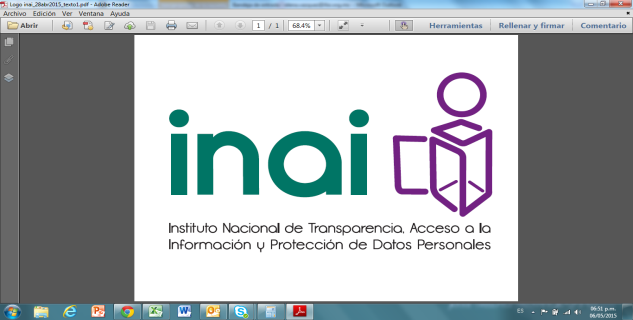 REFORMA CONSTITUCIONAL 7 FEBRERO 2014
PROPOSITO DE LA REFORMA: Obligar  a toda autoridad de cualquier nivel (Federal, Local o Municipal) a dar acceso a la información pública que obre en sus archivos.
Reforzar los principios y bases que rigen al DAI: Con la intención de eliminar asimetrías en el ejercicio del derecho de acceso a la información.
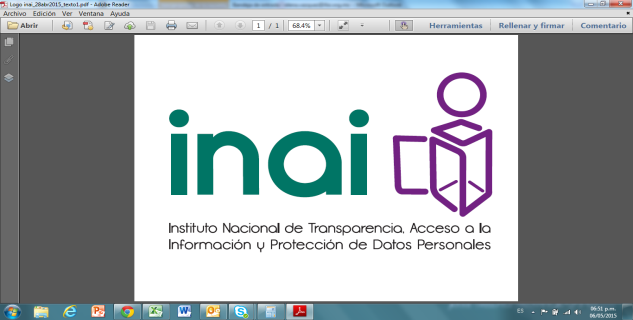 PROPÓSITO DE LA REFORMA CONSTITUCIONAL 2014
<CLAUSULA DE AUTORIZACION AL CONGRESO DE LA UNION PARA EXPEDIR TRES LEYES GENERALES: TRANSPARENCIA Y ACCESO A LA INFORMACION, DATOS PERSONALES Y ARCHIVOS
NUEVA RELACION ENTRE LOS ORGANOS GARANTES: COORDINACIÓN DEL INAI Y LOS ORGANOS GARANTES DE LAS ENTIDADES FEDERATIVAS , ASI COMO EL ASF, AGN, INEGI
OBLIGACION DE LOS SUJETOS OBLIGADOS DE DOCUMENTAR TODO ACTO QUE DERIVE DEL EJERCICIO DE SUS FACULTADES, COMPETENCIAS O ATRIBUCIONES
INTEGRAR Y OPERAR EL “SISTEMA NACIONAL DE TRANSPARENCIA”
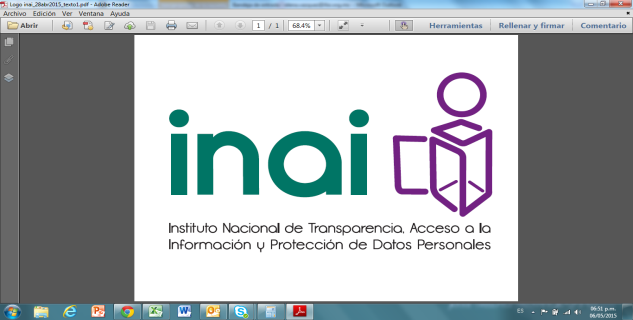 SISTEMA NACIONAL DE TRANSPARENCIA
OBJETIVO: Coordinar un esfuerzo conjunto e integral, que contribuya a asentar las bases para constituir, organizar y operar política pública en materia de transparencia y acceso a la información
EL SISTEMA NACIONAL DE TRANSPARENCIA TENDRÁ SU REGULACION EN LA LEY GENERAL DE TRANSPARENCIA Y ACCESO A LA INFORMACION PUBLICA
EL SISTEMA TENDRÁ COMO  FIN la organización de los esfuerzos de cooperación, colaboración, promoción,  difusión y articulación permanente en  materia de transparencia y acceso a la información.
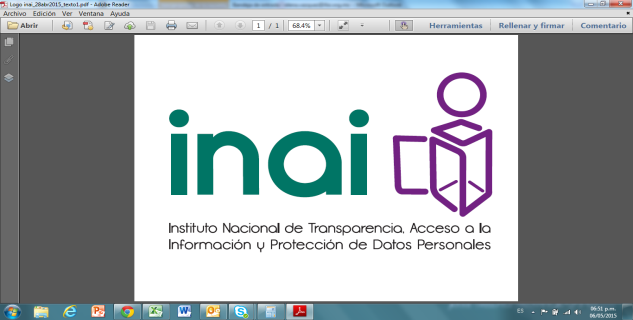 SISTEMA NACIONAL DE TRANSPARENCIA
EL OBJETO DEL SNT es la de garantizar el efectivo ejercicio y respeto del derecho de acceso a la información, así como promover y fomentar la educación y una cultura cívica de transparencia y acceso a la información en todo el territorio nacional.
Con dicho SNT se busca sentar las bases para constituir, organizar y operar política pública con visión nacional en materia de transparencia y acceso a la información.
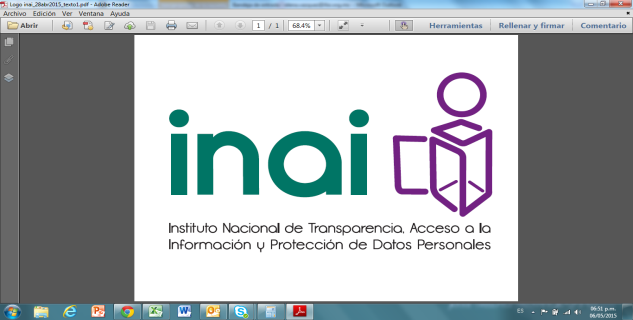 SISTEMA NACIONAL DE TRANSPARENCIA
En el seno del SNT se habrá de diseñar, ejecutar y evaluar un Programa Nacional de Transparencia, Acceso a la Información Pública. Dicho programa como el hilo conductor para definir la política pública y establecer  como mínimo, objetivos, estrategias, acciones, proyectos y metas.
El cual tendrá por objeto la organización efectiva y eficaz de los esfuerzos de coordinación, cooperación, colaboración, promoción y difusión en materia de transparencia y DAI
Se plantea que la instancia rectora del SNT,  sea el Consejo Nacional de Transparencia.
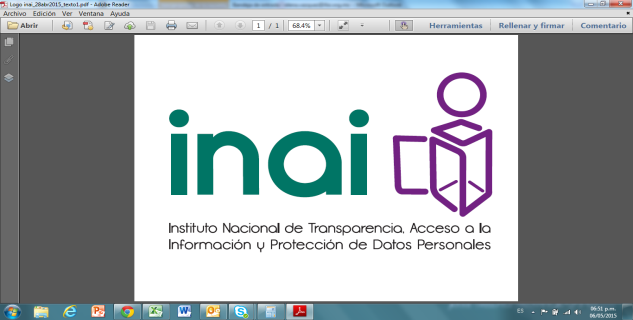 SISTEMA NACIONAL DE TRANSPARENCIA
El INAI, quien presidirá el SNT
Los Organismos Garantes  de la Entidades Federativas
La Auditoria Superior de la Federación
El archivo General de la Nación
El Instituto Nacional de Estadística y Geografía
Son parte integrante del Sistema Nacional:
INAI: Encabeza y coordina el Sistema Nacional de Transparencia.
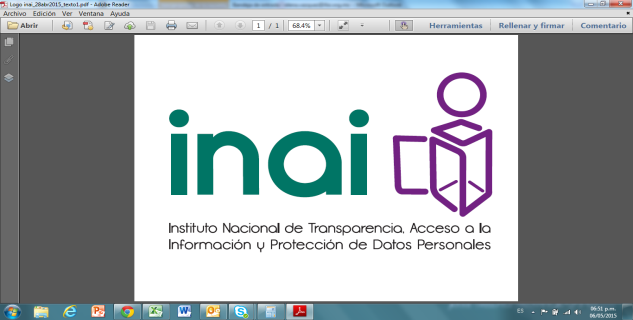 CONSEJO GENERAL DE TRANSPARENCIA AIP Y PDP
El Consejo Nacional de Transparencia, es la instancia rectora del SNT presidido por el Presidente del Instituto, cuyo objeto es:
La organización efectiva y eficaz de los esfuerzos de coordinación, cooperación, colaboración, promoción y  difusión en materia de transparencia y acceso a la información y protección de datos personales.
Nombrado por el Instituto
Encargado de Ejecutar y dar seguimiento a los acuerdos y resoluciones del Consejo.
Secretario Ejecutivo.
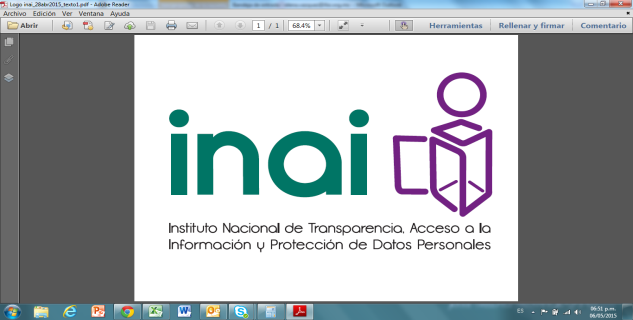 ATRIBUCIONES DEL SECRETARIO EJECUTIVO
Ejecutar y dar seguimiento a los acuerdos y resoluciones del Consejo Nacional y de su Presidente.
Informar periódicamente al Consejo Nacional y a su Presidente de sus actividades.
Verificar el cumplimiento de los programas, estrategias, acciones, políticas y servicios que se adopten por el Consejo Nacional.
Elaborar y publicar informes de actividades del Consejo Nacional.
Colaborar con los integrantes del Sistema Nacional, para fortalecer y garantizar la eficiencia de los mecanismos de coordinación
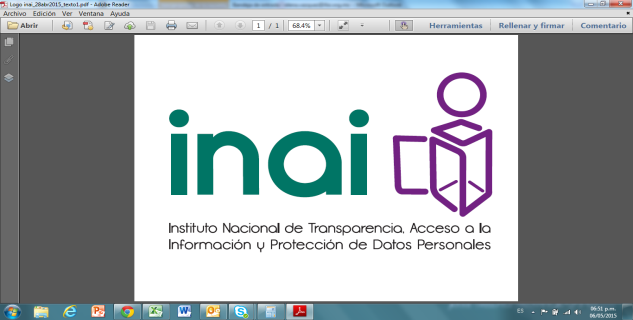 FUNCIONES DEL SISTEMA NACIONAL
Establecer lineamientos, instrumentos, objetivos, indicadores, metas, estrategias, códigos de buenas prácticas, modelos y políticas integrales, sistemáticas, continuas y evaluables
Promover e implementar acciones que garanticen la accesibilidad a grupos vulnerables para que se ejerzan los derechos. en igualdad de condiciones.
Desarrollar y establecer programas comunes de alcance nacional, en promoción, investigación, diagnóstico y difusión en materias de transparencia, acceso a la información, protección de datos personales.
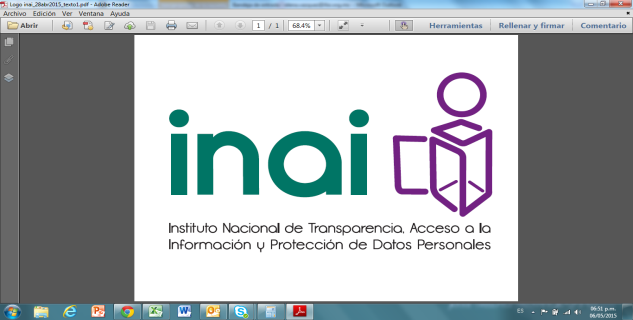 FUNCIONES DEL SISTEMA NACIONAL
Establecer criterios para la publicación de los indicadores que permitan  a los sujetos obligados rendir cuentas sobre el cumplimiento de sus objetivos y resultados obtenidos.
Diseñar e implementar políticas  en materia de generación, actualización, organización, clasificación, publicación, difusión, conservación y accesibilidad de la información pública de conformidad con la normatividad aplicable
Promover la ciudadana a través de mecanismos eficaces en la planeación, implementación y evaluación de políticas en materia de acceso a la información y protección de datos personales. Participación.
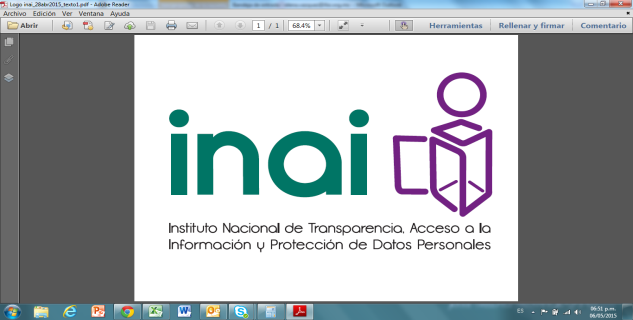 FUNCIONES DEL SISTEMA NACIONAL
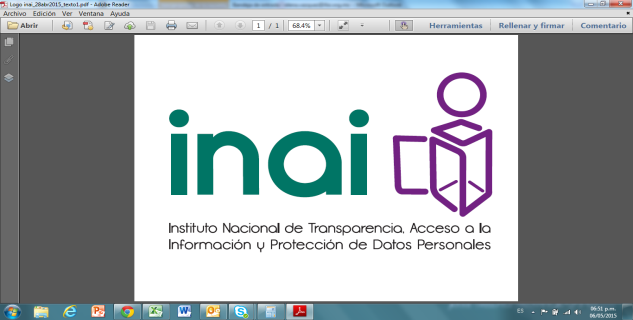 Establecer programas de profesionalización, actualización y capacitación  a los  Servidores Públicos.
Emitir acuerdos y resoluciones generales para el funcionamiento del Sistema Nacional.
Coadyuvar en la elaboración, fomento y difusión de criterios para la sistematización y conservación de archivos que permitan localizar la información pública.
FUNCIONES DEL SISTEMA NACIONAL
Establecer políticas sobre la digitalización de la información pública y el uso de tecnologías de información y la implementación de  ajustes razonables (Adaptaciones necesarias y adecuadas que no impongan una carga desproporcionada o indebida
Aprobar, ejecutar y evaluar el Programa Nacional de Transparencia y Acceso a la Información y de Datos personales.
Promover el ejercicio del derecho de acceso a la información pública  y los datos personales  en toda la República.
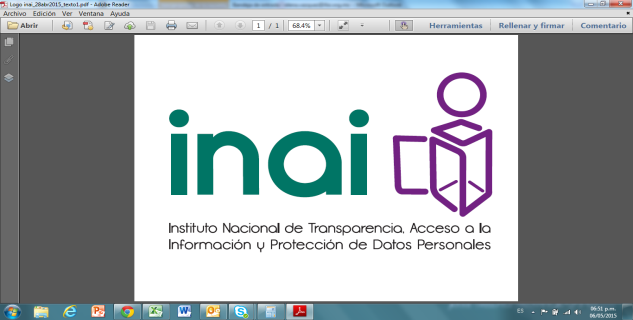 FUNCIONES DEL SISTEMA NACIONAL
Promover la coordinación efectiva de las instancias que integran el Sistema Nacional y dar seguimiento a las acciones.
Promover la homologación y estandarización de la información  a través de la emisión de lineamientos y de formatos.
Establecer lineamientos para la implementación de la Plataforma Nacional de Transparencia.
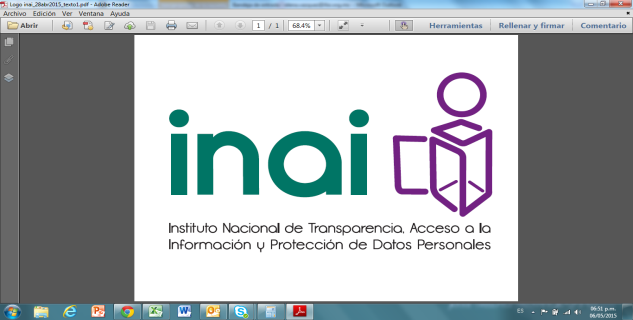 PLATAFORMA NACIONAL DE INFORMACIÓN
El Sistema Nacional de Transparencia establece como uno de sus instrumentos la existencia de “Plataforma Nacional De Información”.
Plataforma Electrónica cuya función:
Ser la  ventana única a nivel nacional. 
Integrar todos los sistemas –– en la federación, las Entidades Federativas y de todos los sujetos obligados dentro de una la misma interfaz y con un mismo usuario y contraseña.
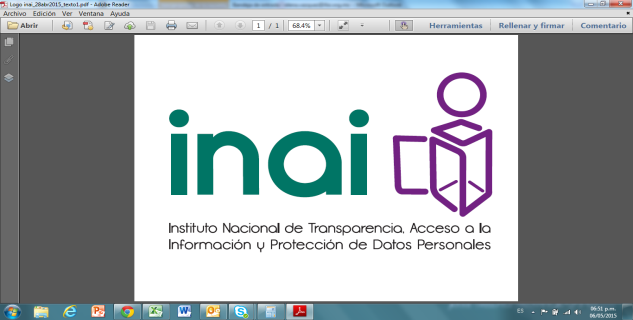 PLATAFORMA NACIONAL DE INFORMACIÓN
Se implementa con la finalidad: Aprovechar las tecnologías de última generación para propiciar el acceso a nuevos segmentos de la población y el de expandir el ejercicio del derecho de acceso a la información, haciendo útil la información a través de mecanismos que facilitan el acceso.
Los Órganos  garantes Locales  son los encargados de desarrollar, administrar, implementar y poner en funcionamiento la plataforma electrónica, atendiendo a las necesidades de accesibilidad
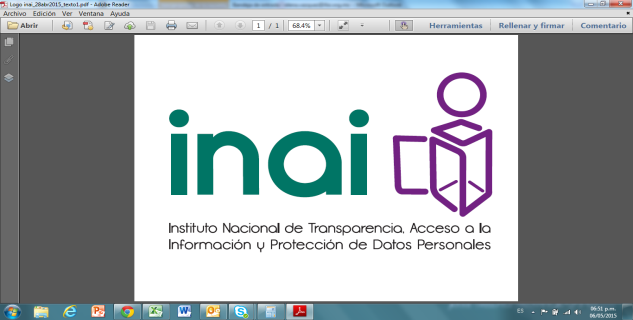 PLATAFORMA NACIONAL DE INFORMACIÓN
La Plataforma Nacional de Transparencia, está conformada por los siguientes sistemas:
 
Sistema de solicitudes de acceso a la información.
Sistema de gestión de medios de impugnación.
Sistema de portales de obligaciones de transparencia.
Sistema de comunicación entre Organismos garantes y sujetos obligados.
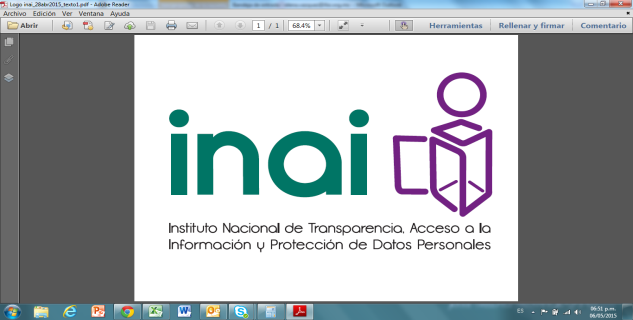 PLATAFORMA NACIONAL DE INFORMACIÓN
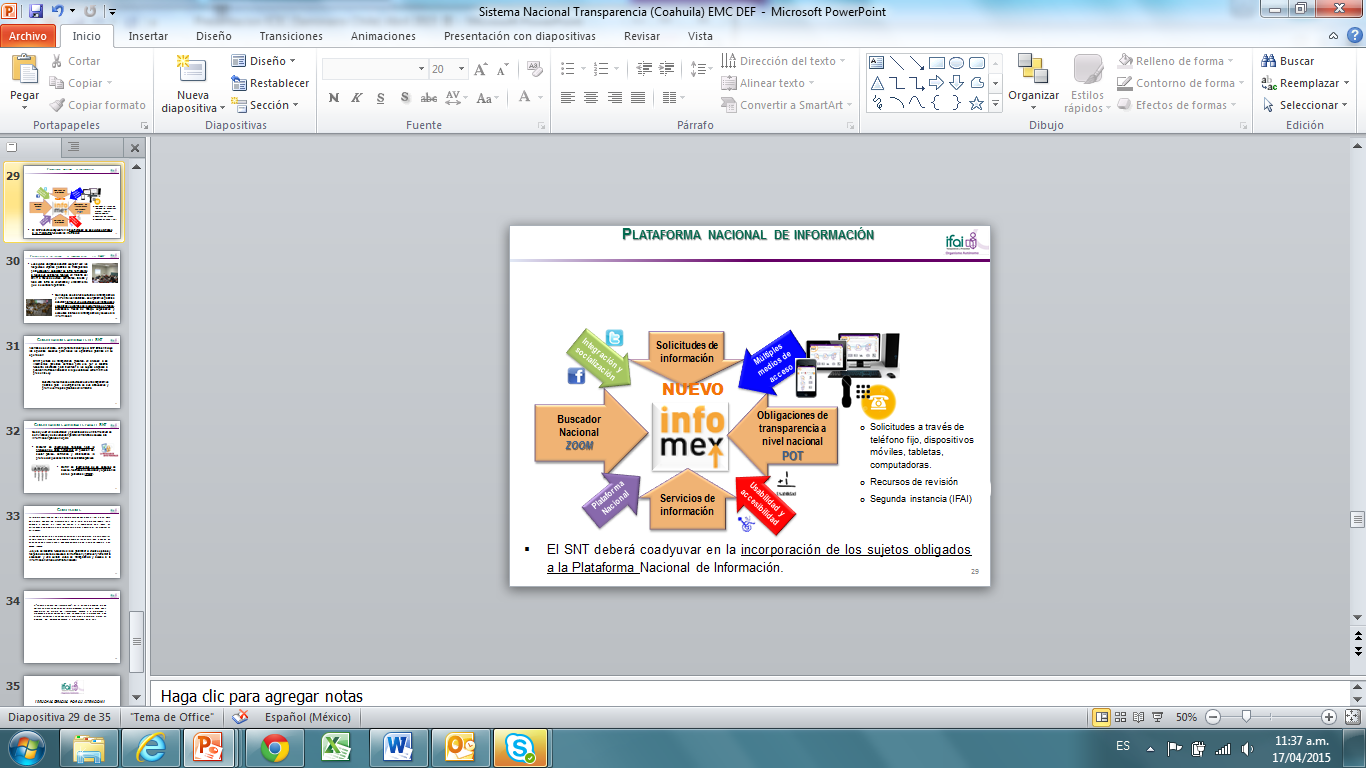 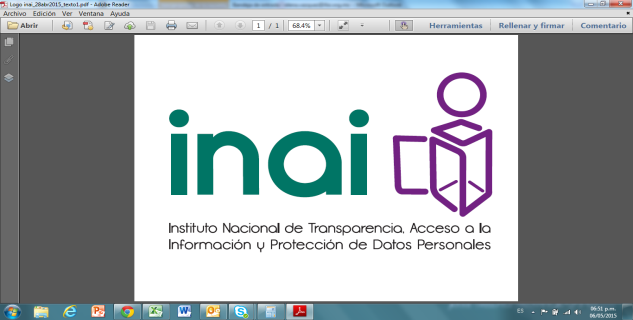 LA  IMPORTANCIA DE LA COLABORACION
El SNT, se constituye como el espacio propicio para el desarrollo de la Agenda de Coordinación y Colaboración.
Convencidos, que la política de transparencia y el ejercicio efectivo del derecho de acceso a la información pública requiere de la suma y esfuerzos del IFAI y de los organismos garantes locales del país.
 
.
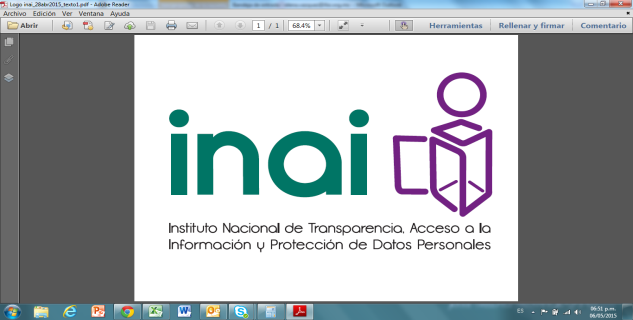 LA  IMPORTANCIA DE LA COLABORACION
Convencidos de construir una coordinación nacional, sin perder la identidad federal o local; es decir, respetuosa de las competencias que a cada ámbito de competencia corresponda.
Dicha coordinación como parte de:  
Un federalismo eficiente y eficaz en materia de transparencia. 
Como para parte del fortalecimiento del diálogo.
El intercambio ordenado y permanente de experiencias.
La responsabilidad compartida entidades federativas.
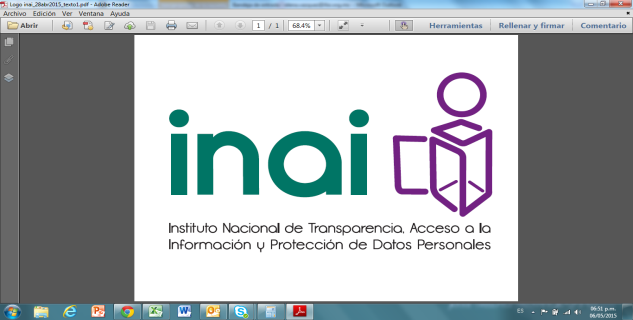 LA  IMPORTANCIA DE LA COLABORACION
El respeto a las competencias de cada órgano garante.
La suma y organización de esfuerzos.
La articulación permanente de acciones y estrategias.
El impulso de proyectos compartidos, comunes o conjuntos.
El diseño de políticas integrales y coherentes.
La construcción de una política pública nacional de transparencia.
La alineación de la política a través de la programación nacional.
La sistematización de las actividades y acciones,   es decir para concretar la planeación de las acciones entre los organismos garantes de la federación y las entidades federativas.
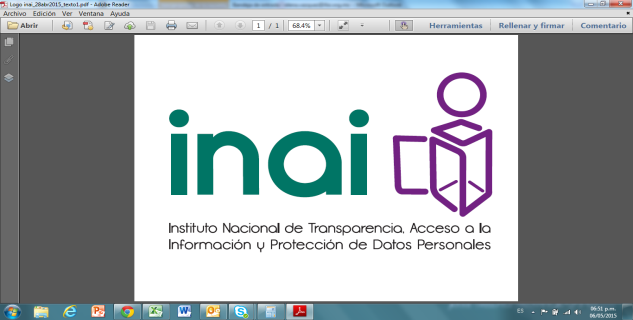 ANTECEDENTE  DE LA  COORDINACION Y COLABORACION
La coordinación y colaboración interinstitucional entre INAI antes IFAI  y los organismos garantes tiene su raíz desde el año 2004, por virtud de la creación de la Conferencia Mexicana para el Acceso a la Información Pública (COMAIP).
En dicha Conferencia el INAI antes IFAI es parte integrante de la misma y tiene el encargo de Secretaría Técnica de la Conferencia, y desde donde ha asumido una acción constante de cooperación.
En la actualidad la Conferencia es un espacio de cooperación, colaboración, promoción y difusión, integrado por la adhesión libre y voluntaria de los órganos y organismos de acceso a la información pública de las entidades federativas y del IFAI.
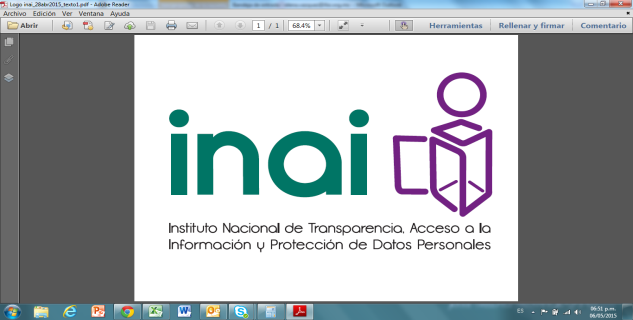 ANTECEDENTE  DE LA  COORDINACION Y COLABORACION
La reforma constitucional del año 2014 ha fortalecido la efectiva coordinación entre el IFAI y los órganos garantes de las Entidades Federativas, pero con el acompañamiento en la coordinación como pares de la ASF, AGN y el INEGI.
SNT es la coordinación llevada a cabo por la Conferencia pero evolucionada, transformada e institucionalizada en el Consejo Nacional de Transparencia.
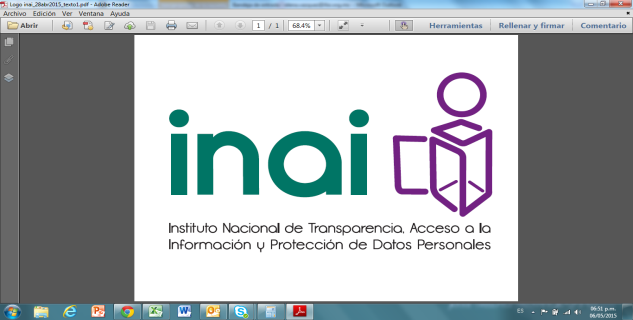 EL SISTEMA NACIONAL DE TRANSPARENCIA, ACCESO A LA INFORMACIÓN PÚBLICA Y PROTECCIÓN DE DATOS PERSONALESCONSEJO NACIONAL DE TRANSPARENCIA
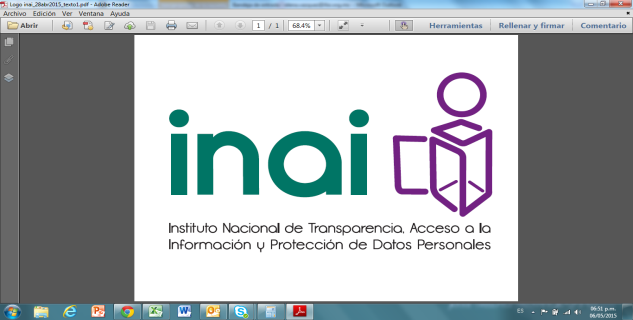 Sesión de Instalación del Consejo Nacionaldel Sistema Nacional de transparencia.
Fecha y hora:
Viernes 3 de julio de 2015
De 9:00 a 15:00 hrs

Sedes propuestas:
Palacio de Minería
Palacio de Medicina
Centro de Exposiciones y Congresos (UNAM)
Senado de la Republica
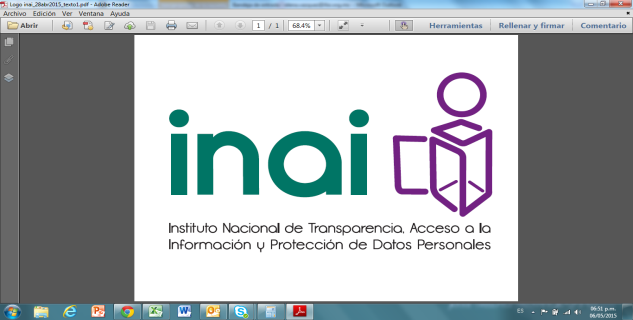 Sesión de Instalación del Consejo Nacionaldel Sistema Nacional de transparencia.
Integrantes del Consejo Nacional:

Instituto Nacional de Transparencia, Acceso a la Información y Protección de Datos Personales. (7 Comisionados)
Organismos garantes de las Entidades Federativas (110 Comisionados)
Instituto Nacional de Estadística y Geografía (INEGI)
Auditoría Superior de la Federación (ASF)
Archivo General de la Nación (AGN)
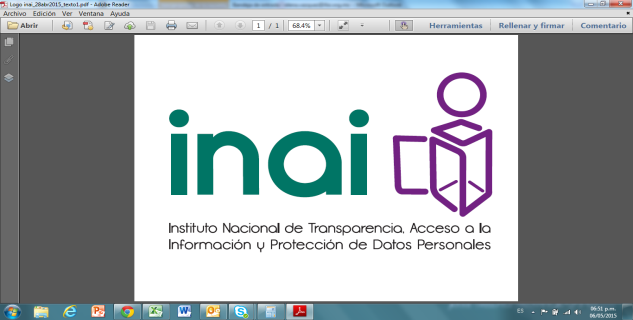 Sesión de Instalación del Consejo Nacionaldel Sistema Nacional de transparencia.
Con la presencia de Invitados Especiales
Presidente de la República
Gobernadores de los Estados y el Jefe de Gobierno del Distrito Federal
Secretario de Gobernación
Secretario de la Función Pública
Procuradora General de la República (Considerando que la actual titular fue una de las promotoras de la reforma constitucional y legal en materia de Transparencia)
Secretario de Hacienda y Crédito Público
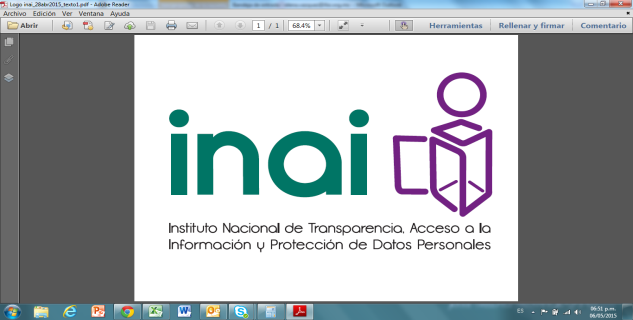 Sesión de Instalación del Consejo Nacionaldel Sistema Nacional de transparencia.
El Presidente de la Suprema Corte de Justicia de la Nacional
El Presidente de la Cámara de Senadores y Presidente de la Cámara de Diputados
Senadores integrantes de las Comisiones Unidas de Anticorrupción y Participación Ciudadana; De Gobernación; y De Estudios Legislativos, Segunda
Diputados integrantes de Comisión de Gobernación.
Presidentes de las Legislaturas de los Estados y Presidente de la Asamblea Legislativa del Distrito Federal
El Presidente (a) de la Conferencia Permanente de Congresos Locales (COPECOL)
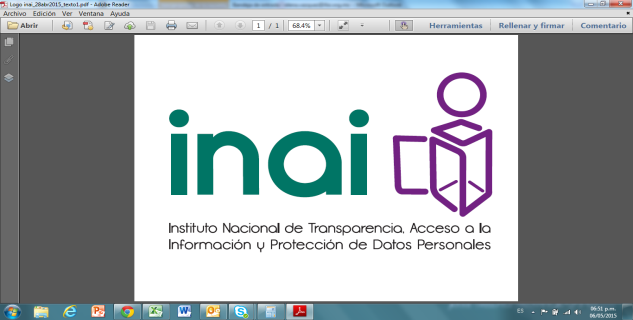 Sesión de Instalación del Consejo Nacionaldel Sistema Nacional de
Presidentes (a) de las Organizaciones de Municipios: Conferencia Nacional de Municipios de México (CONAMM) y Asociación Nacional de Alcaldes, A.C. (ANAC) 
Titulares de Entidades u Organismos Autónomos: Banco de México, TEPJF, INE, CNDH, IFT, COFECE, Tribunales Administrativos, UNAM, entre otros.
Representantes de las Organizaciones de la Sociedad Civil: Red por la Rendición de Cuentas, Fundar, Articulo 19, Transparencia Mexicana, México Evalúa, Sonora Ciudadana, entre otros. 
Representantes del sector académico
Representantes de los Medios de Comunicación
I
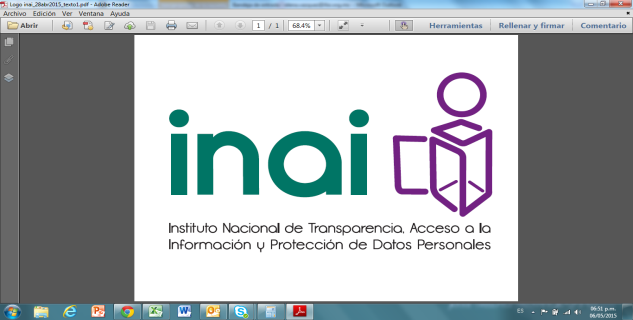 Sesión de Instalación del Consejo Nacionaldel Sistema Nacional de
Lectura y suscripción de una Declaración del Consejo Nacional de Transparencia.

Firma del Convenio General de Colaboración y Adhesión que fija las Bases de Coordinación y Colaboración para la implementación del Sistema Nacional de Transparencia, Acceso a la Información y Protección de Datos Personales que llevan a cabo sus “Integrantes”
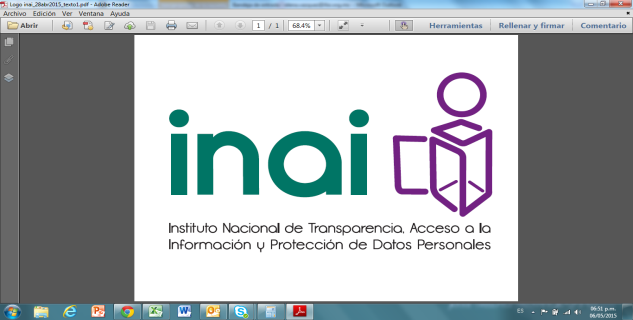 Sesión de Instalación del Consejo Nacionaldel Sistema Nacional de
Invitados internacionales (Red de Transparencia América Latina).

Habrá por supuesto que destinar un presupuesto para dicho evento:

Para la renta, montaje, logística, servicio de café, imagen del evento, audio, video, transmisión en línea, carpetas de trabajo, entre otros. 

Puntos esenciales del Orden del Día:

Firma del Acta Constitutiva, que fija las Bases de Coordinación y Colaboración para la implementación del Sistema Nacional de Transparencia, Acceso a la Información y Protección de Datos Personales que llevan a cabo sus “Integrantes” (Acta Compromiso)
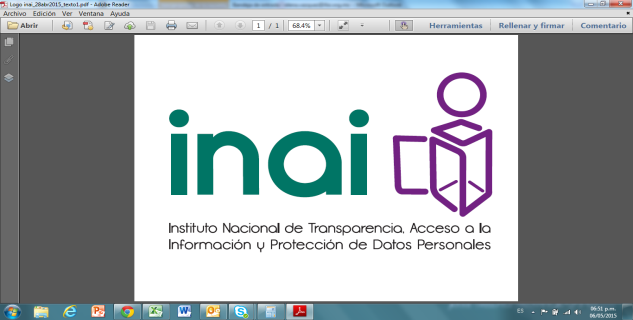 Retos del SistemaNAcional de Transparencia
MUCHAS GRACIAS POR SU ATENCION
COMISIONADO EUGENIO MONTERREY CHEPOV
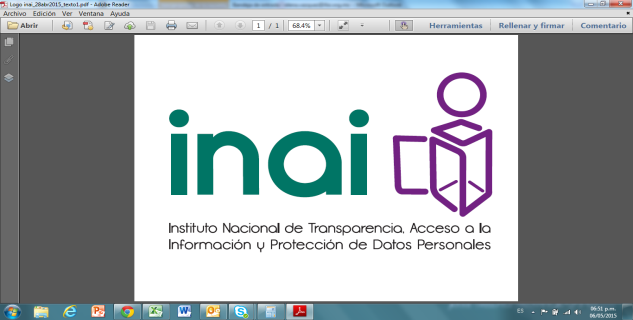